ZIMSKI ŠPORTNI DAN
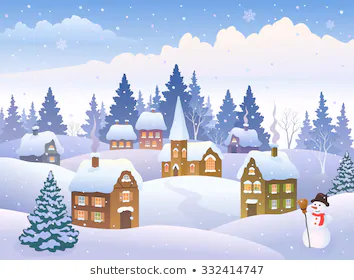 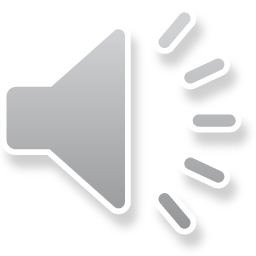 JUHUUU, GREMO NA SNEG!
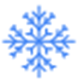 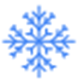 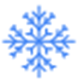 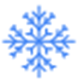 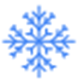 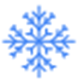 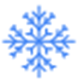 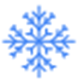 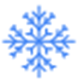 ZA IGRO NA SNEGU POTREBUJEŠ
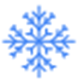 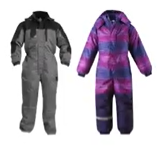 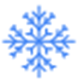 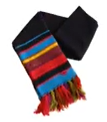 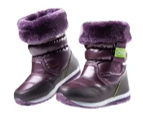 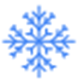 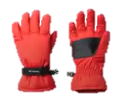 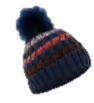 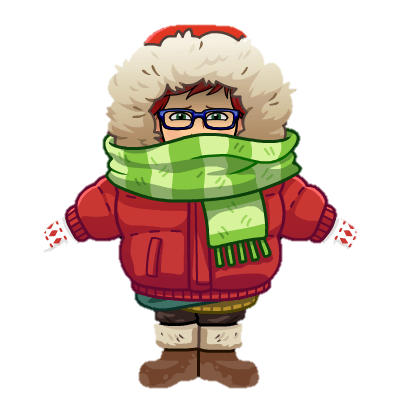 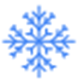 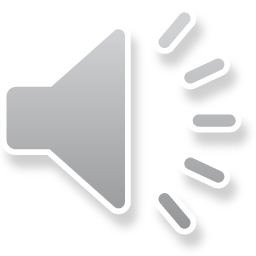 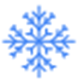 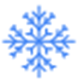 JUHUUU,
 GREMO NA SNEG!
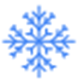 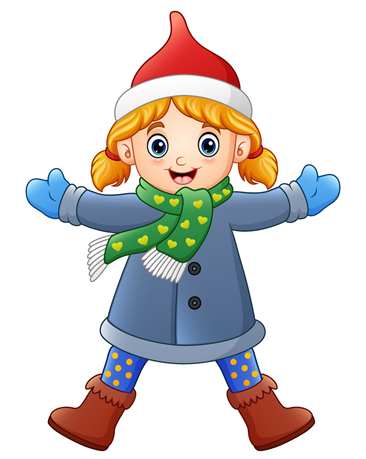 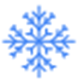 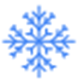 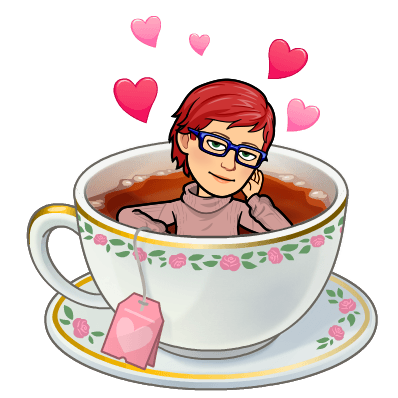 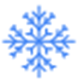 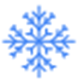 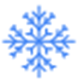 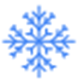 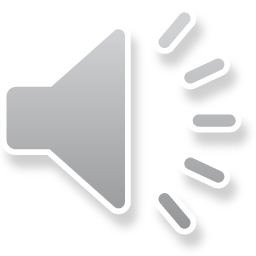 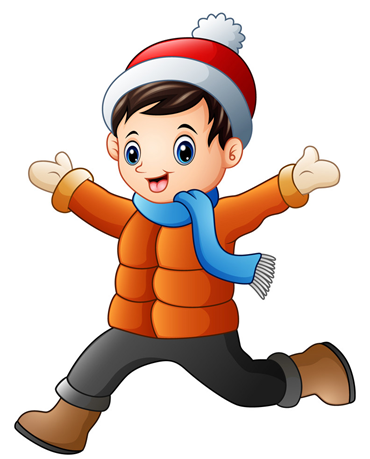 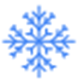 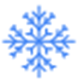 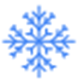 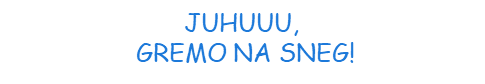 SANKANJE
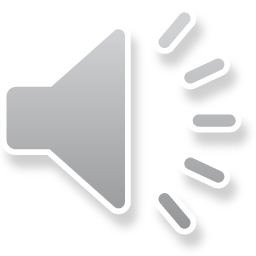 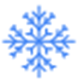 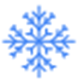 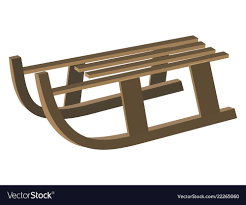 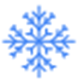 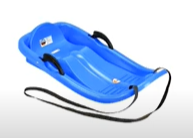 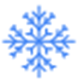 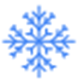 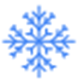 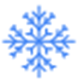 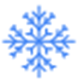 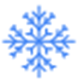 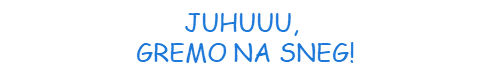 SNEŽAK
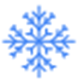 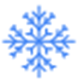 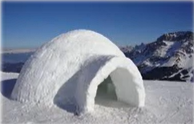 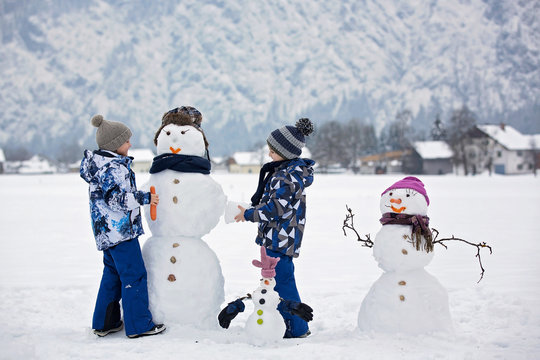 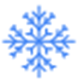 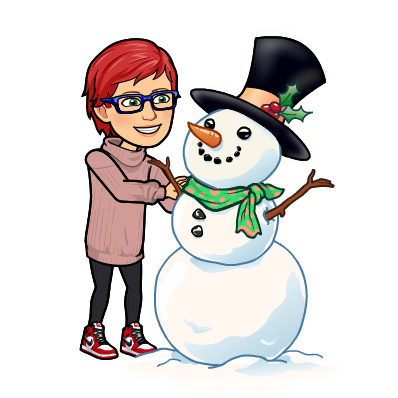 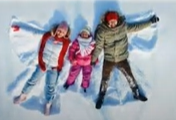 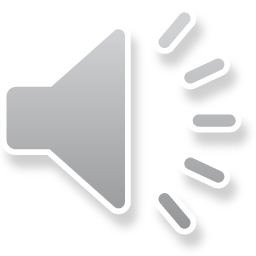 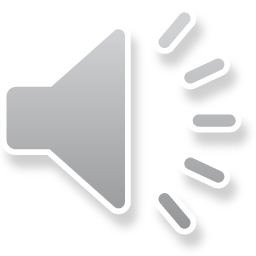 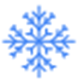 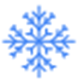 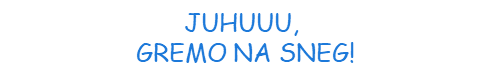 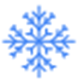 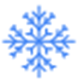 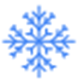 KEPANJE
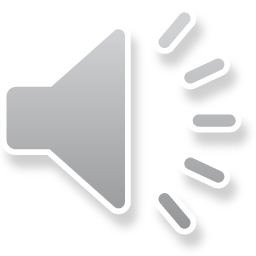 .
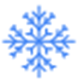 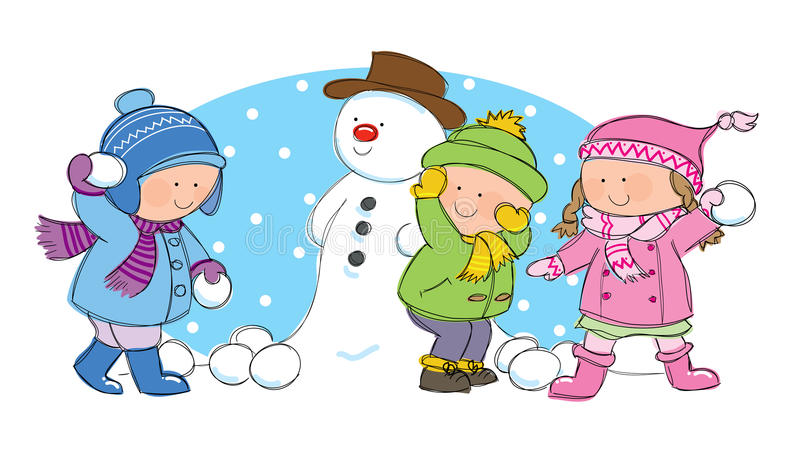 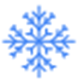 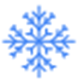 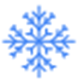 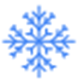 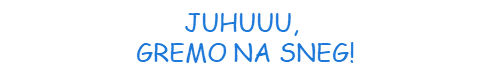 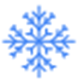 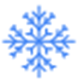 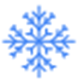 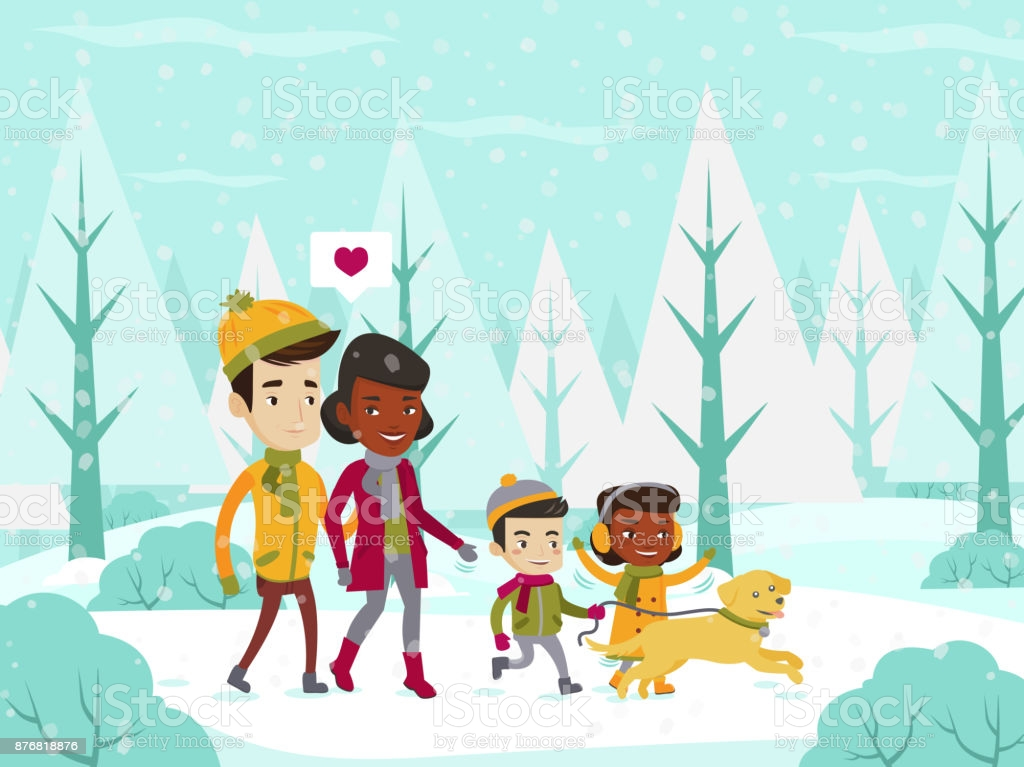 .
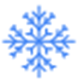 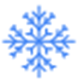 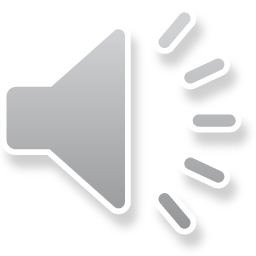 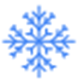 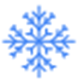 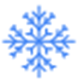 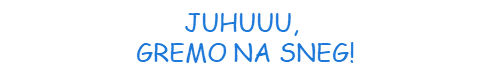 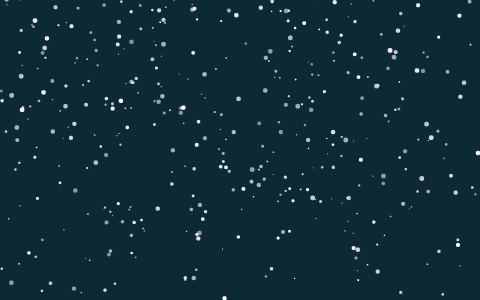 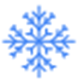 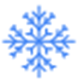 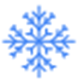 UŽIVAJTE NA SNEGU!
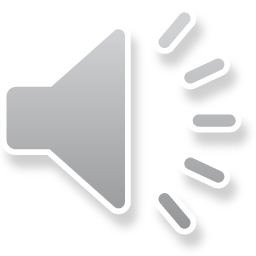 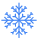 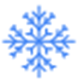 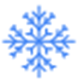 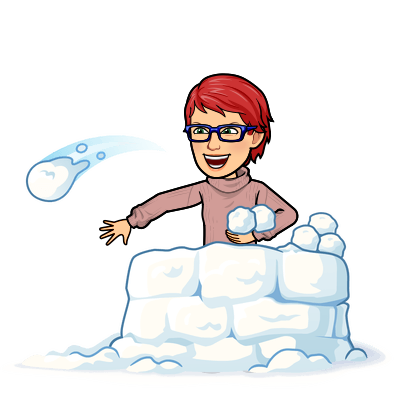 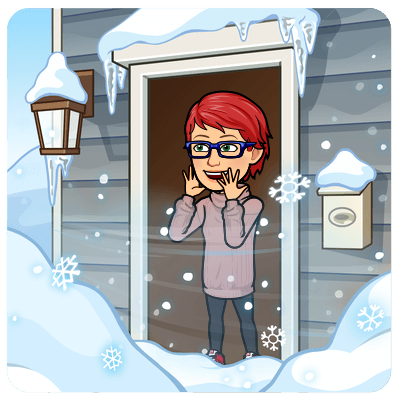 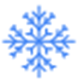 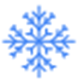 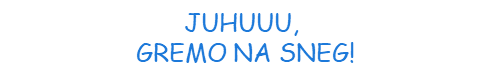 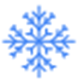